Arvind Gavali College of Engineering, Satara Department of Electronics & Telecommunication EngineeringSecond Year Feedback
Month : March 2022
Total   Responses : 32
Total  Class Strength : 58
Feedback   Percentage : 54%
FACULTY – SUBJECT DISTRIBUTION
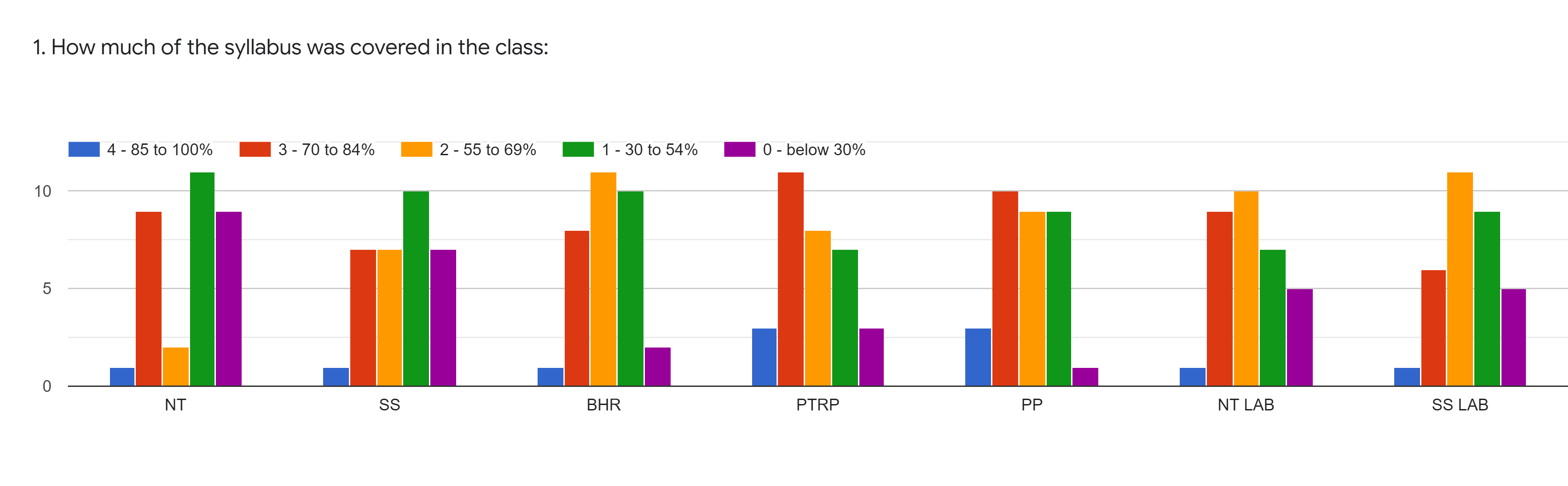 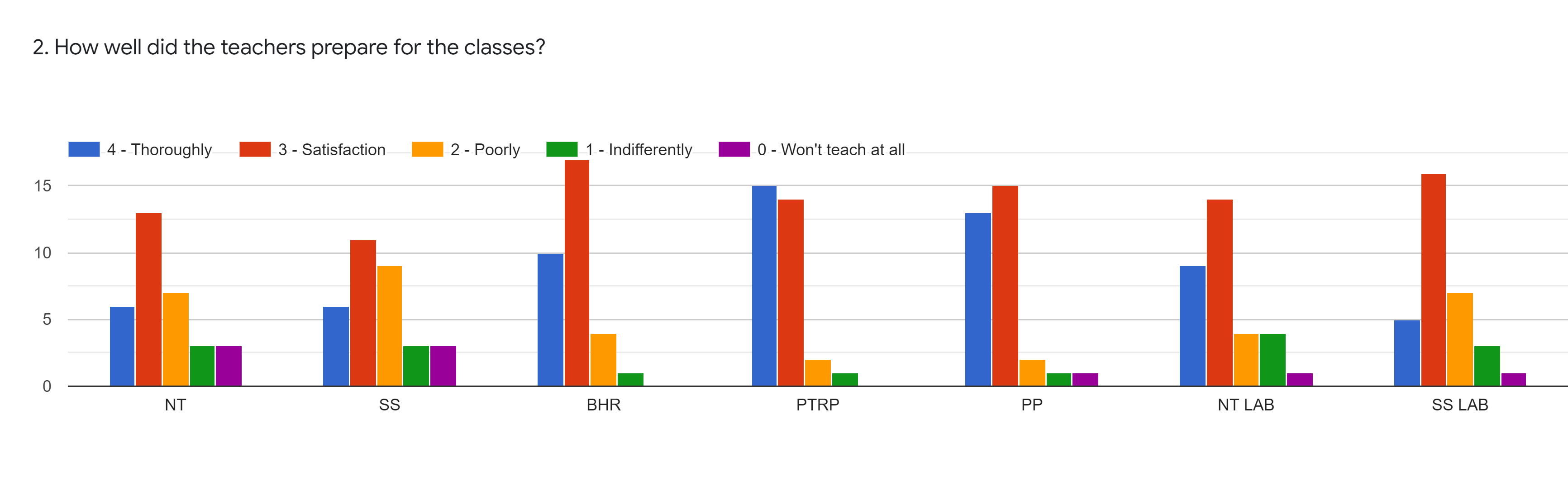 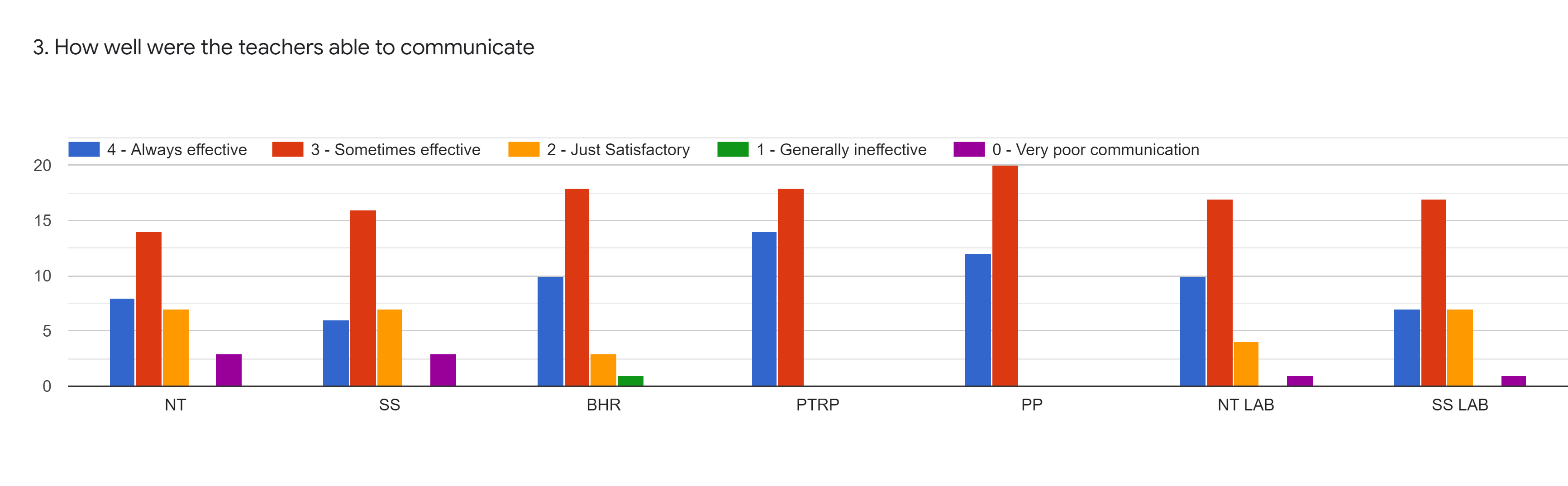 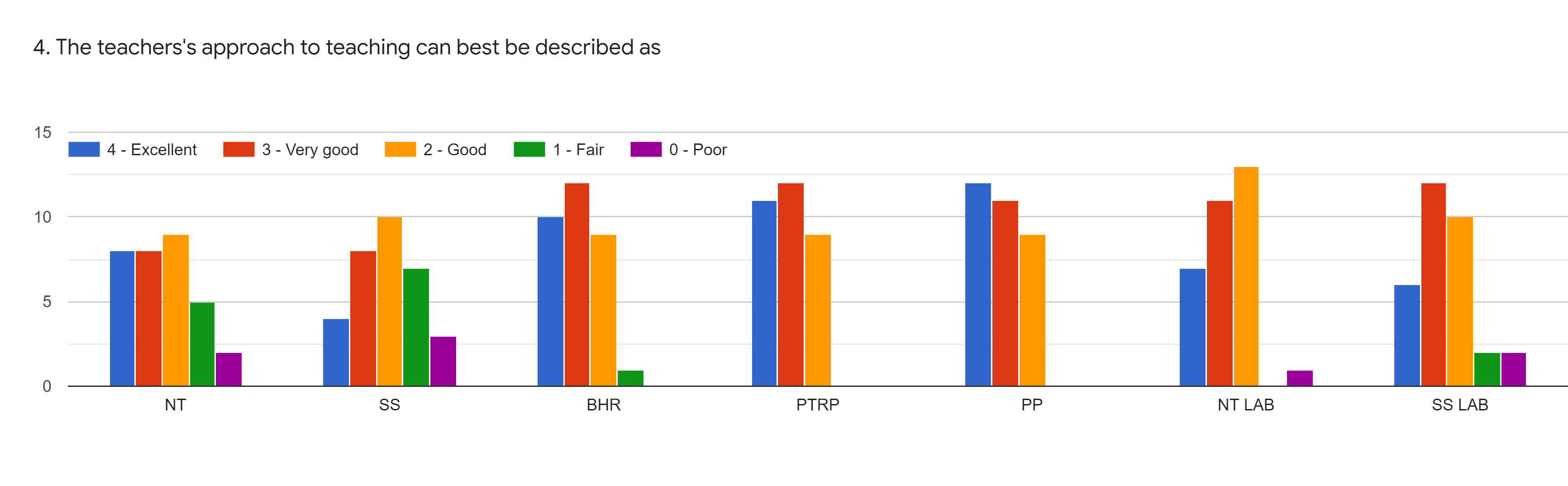 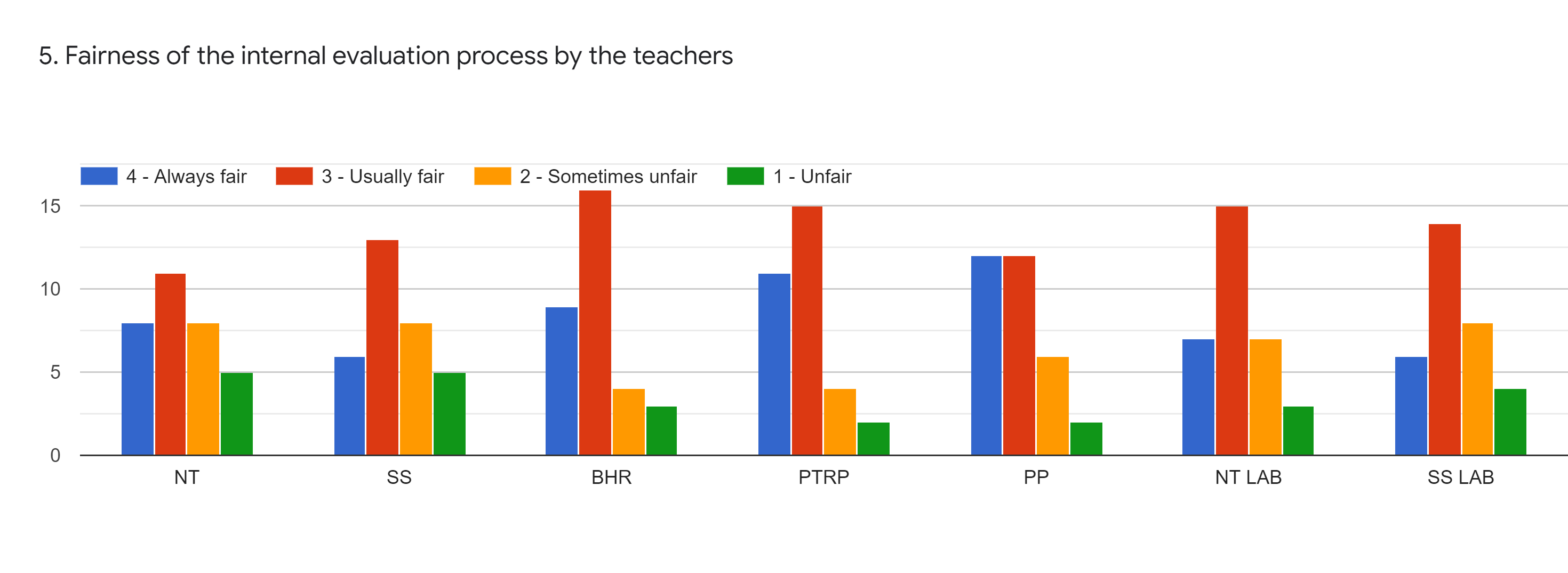 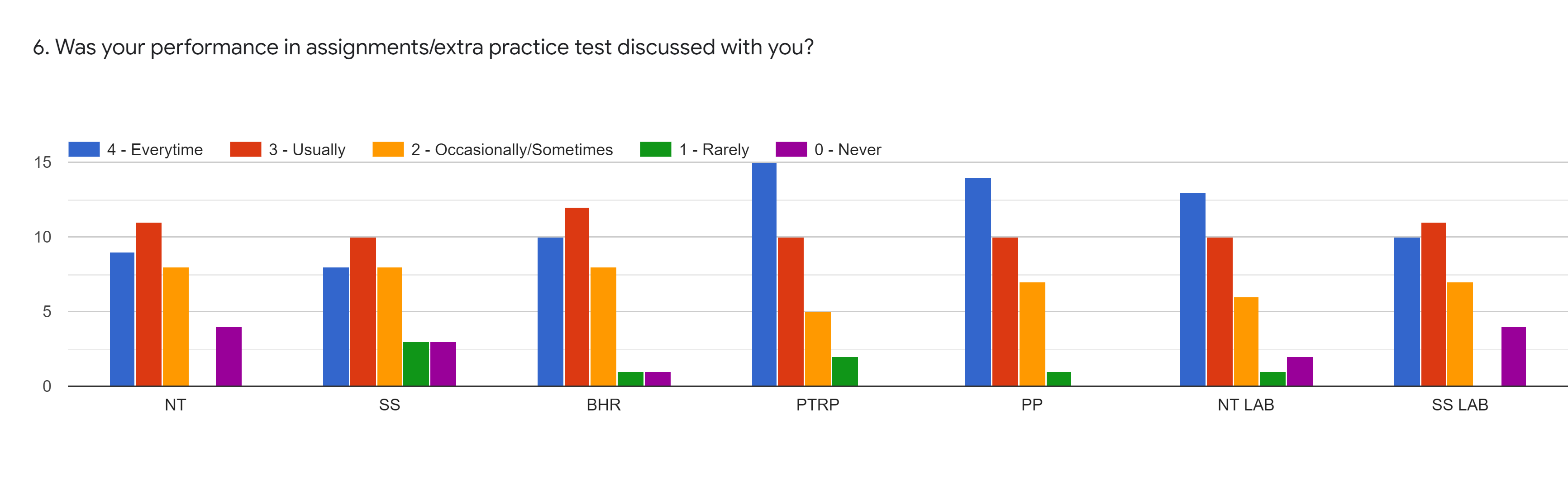 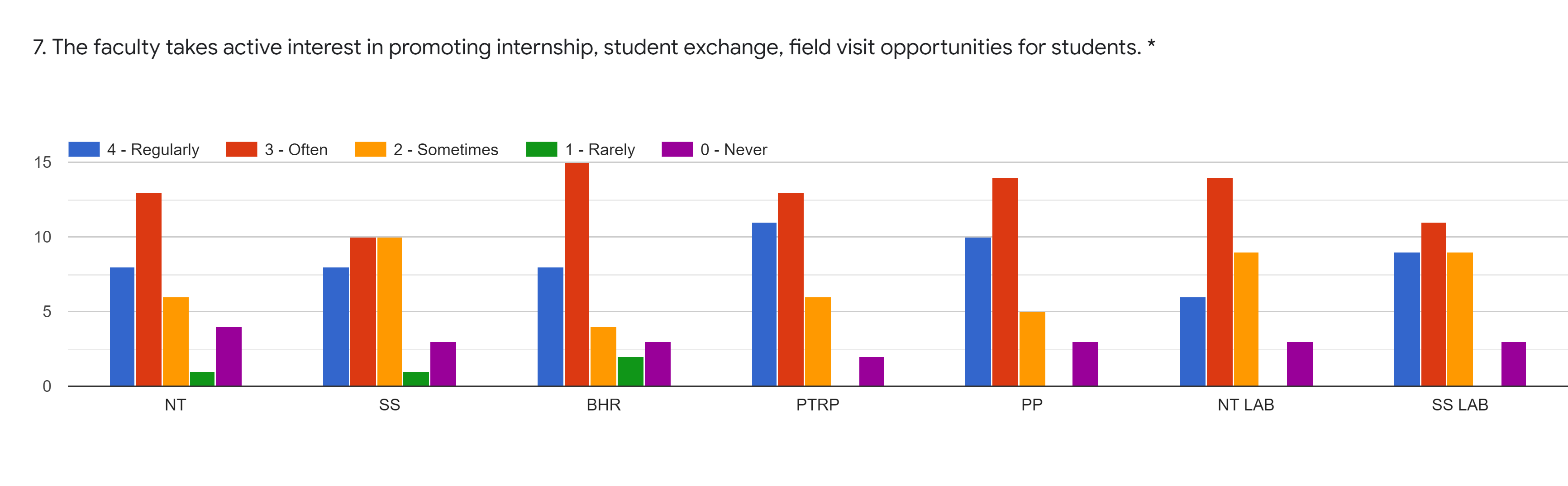 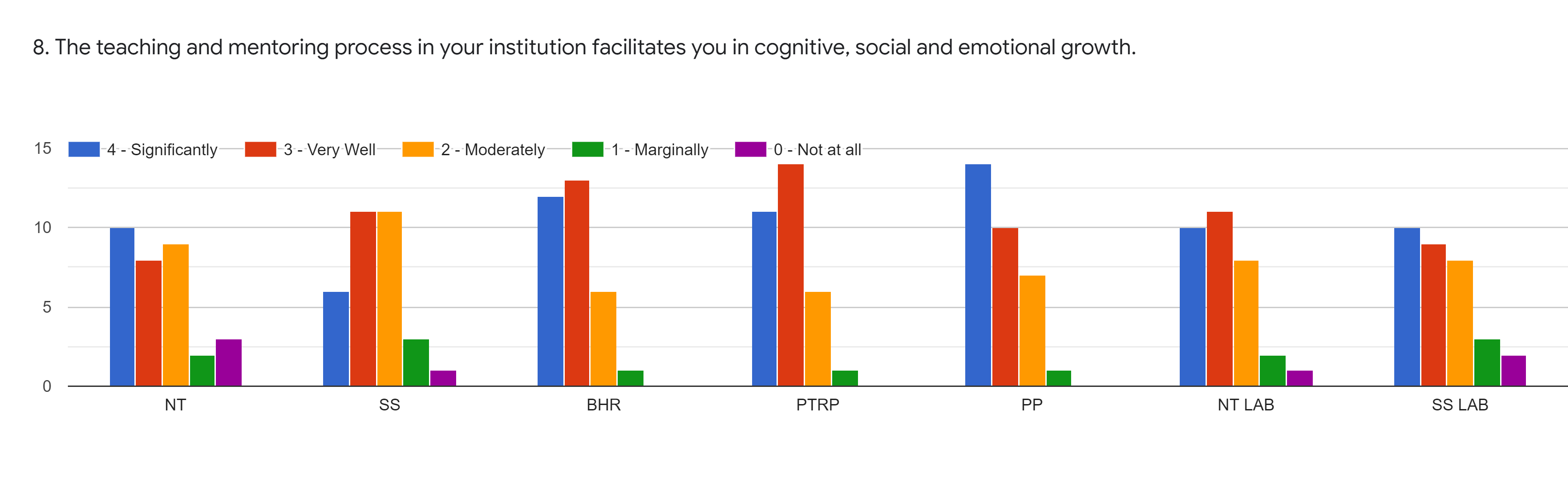 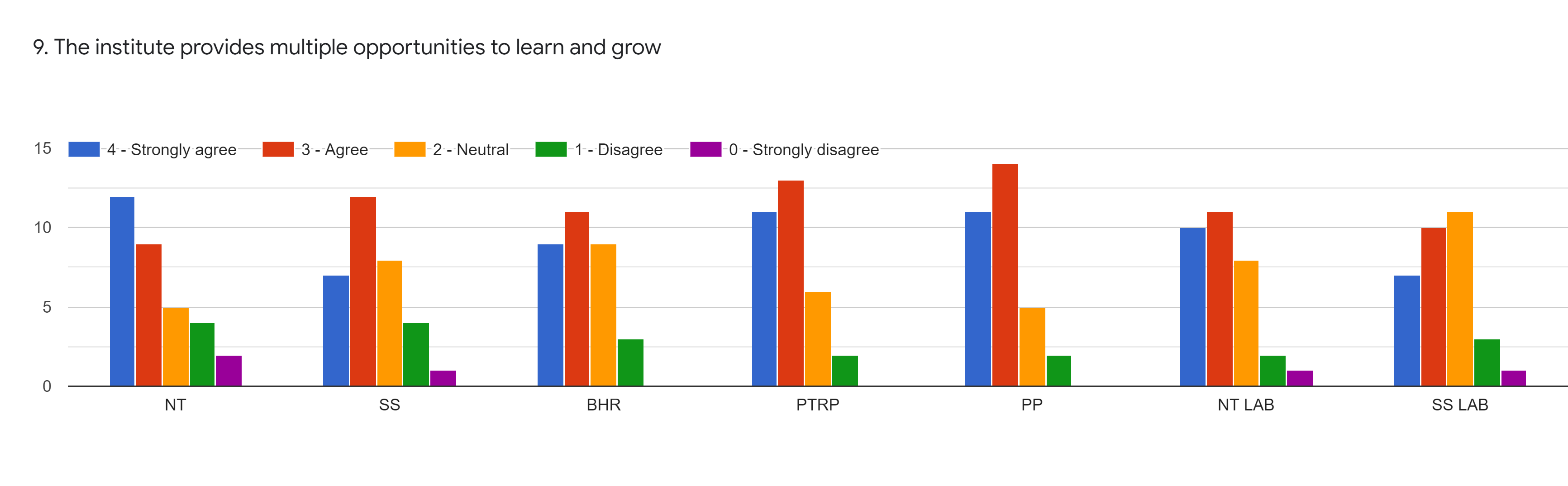 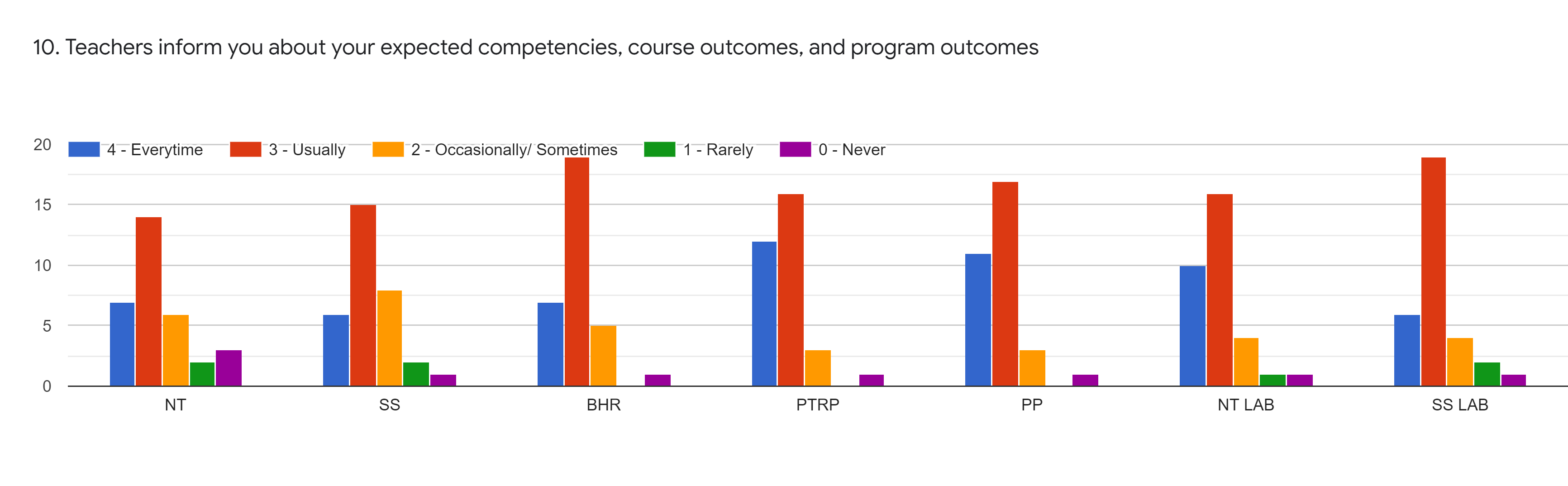 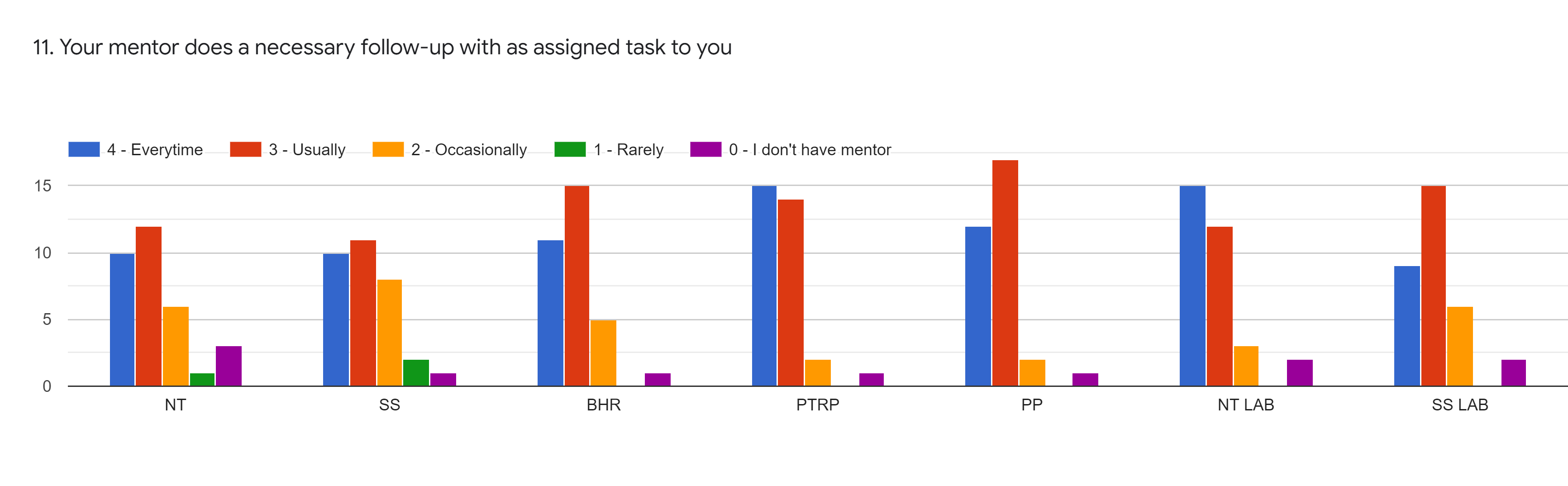 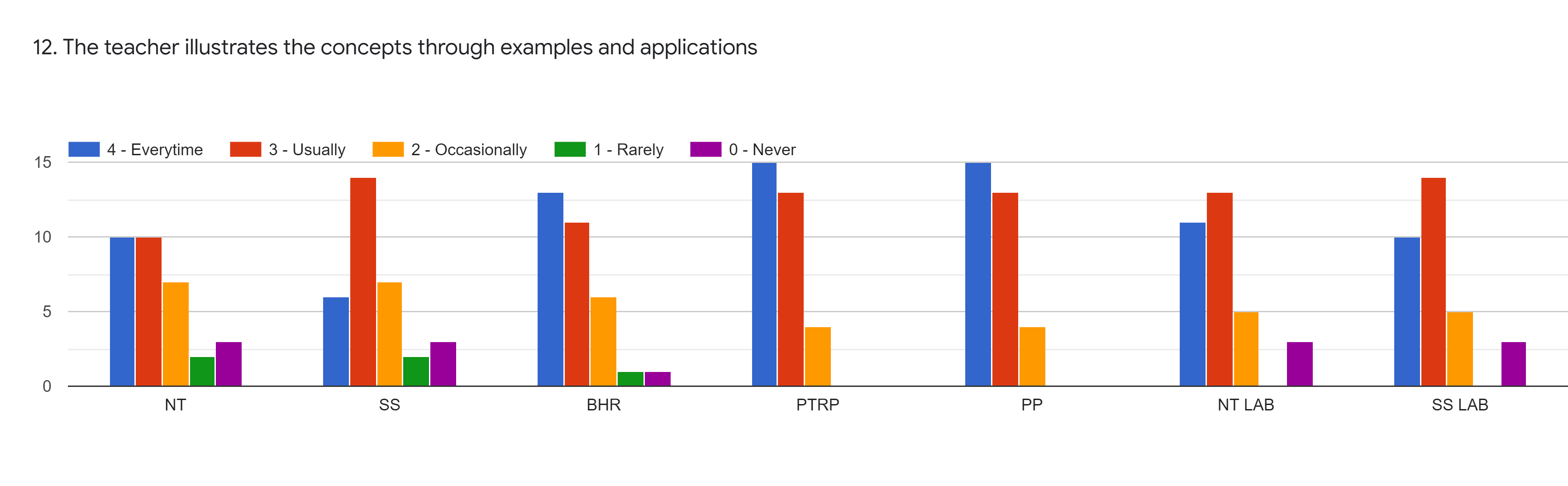 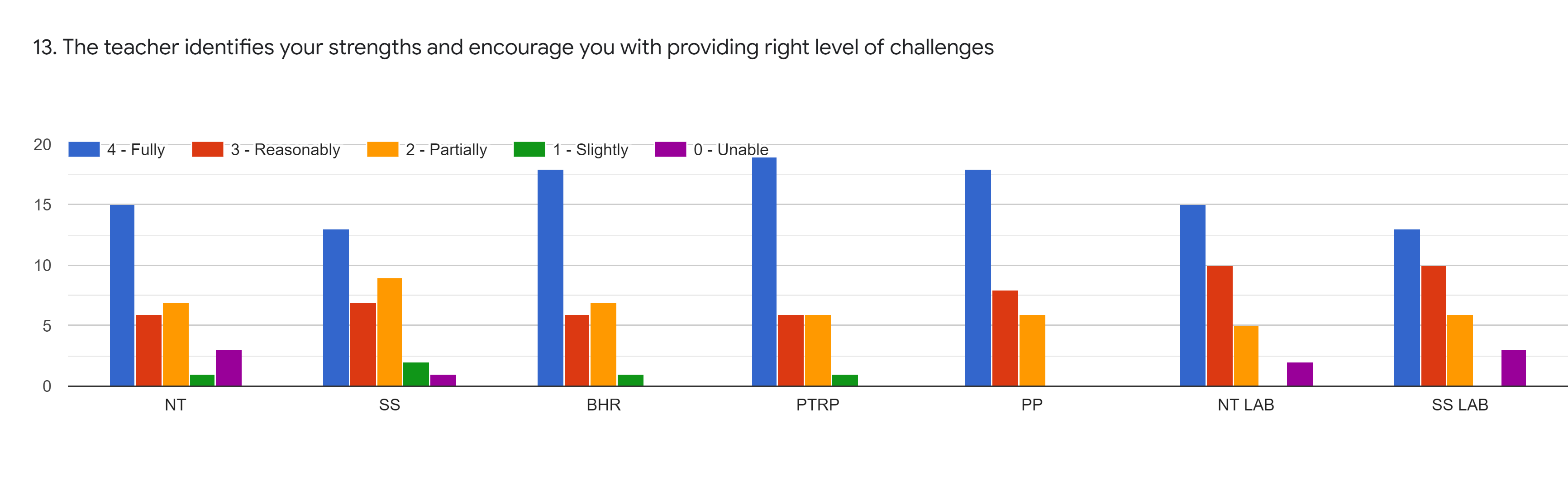 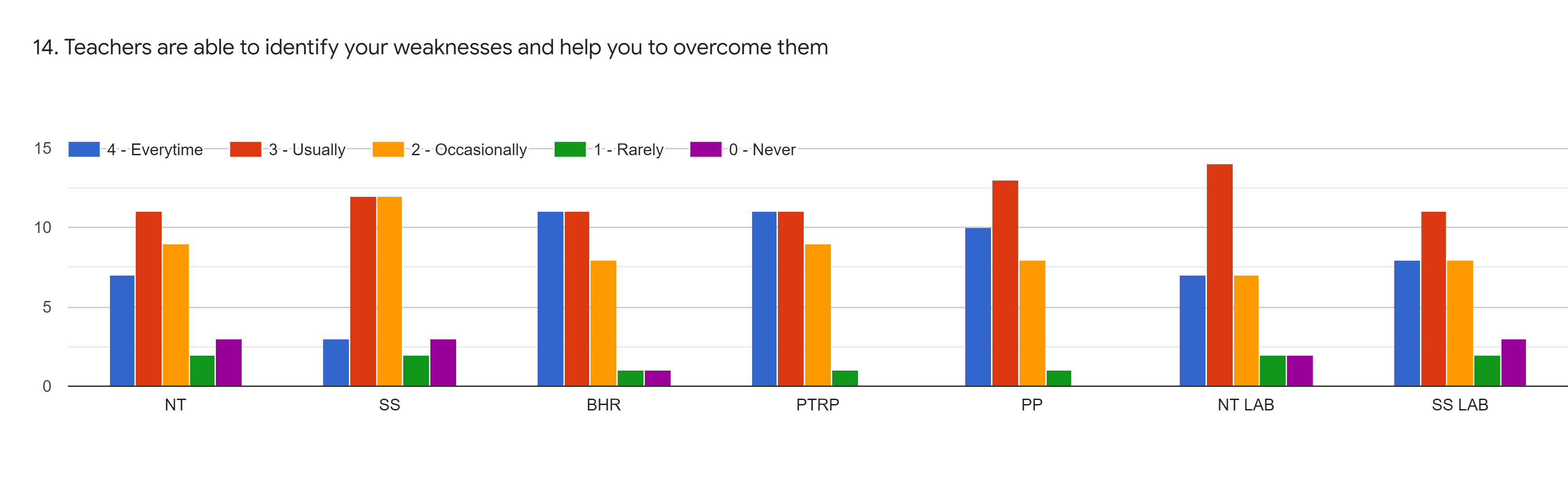 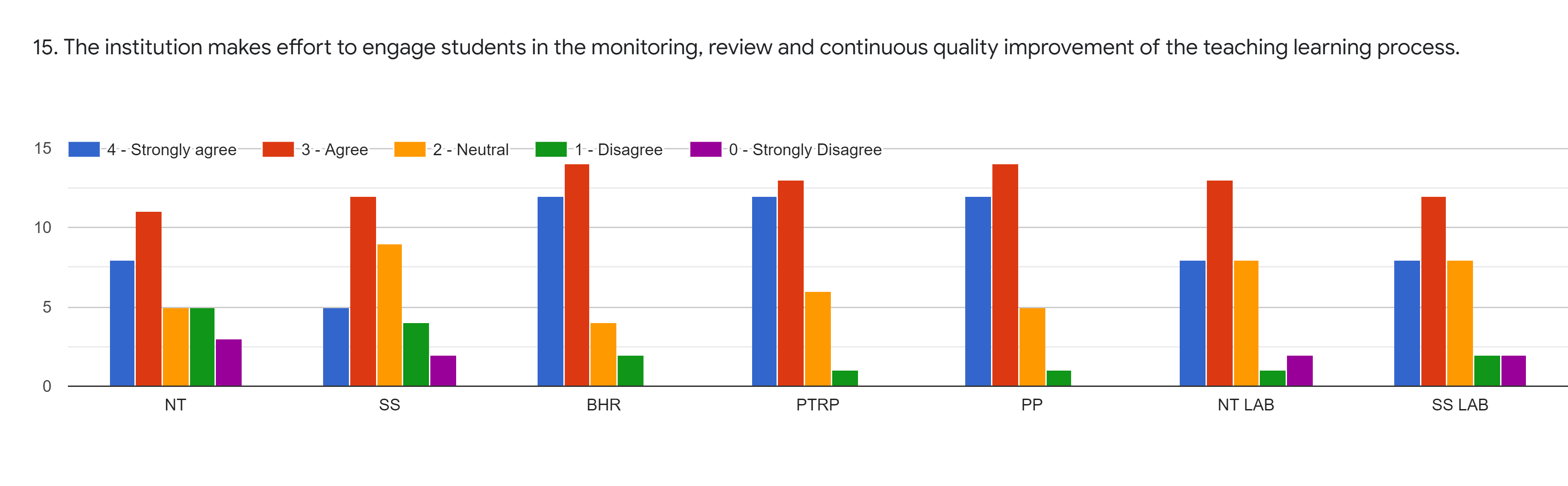 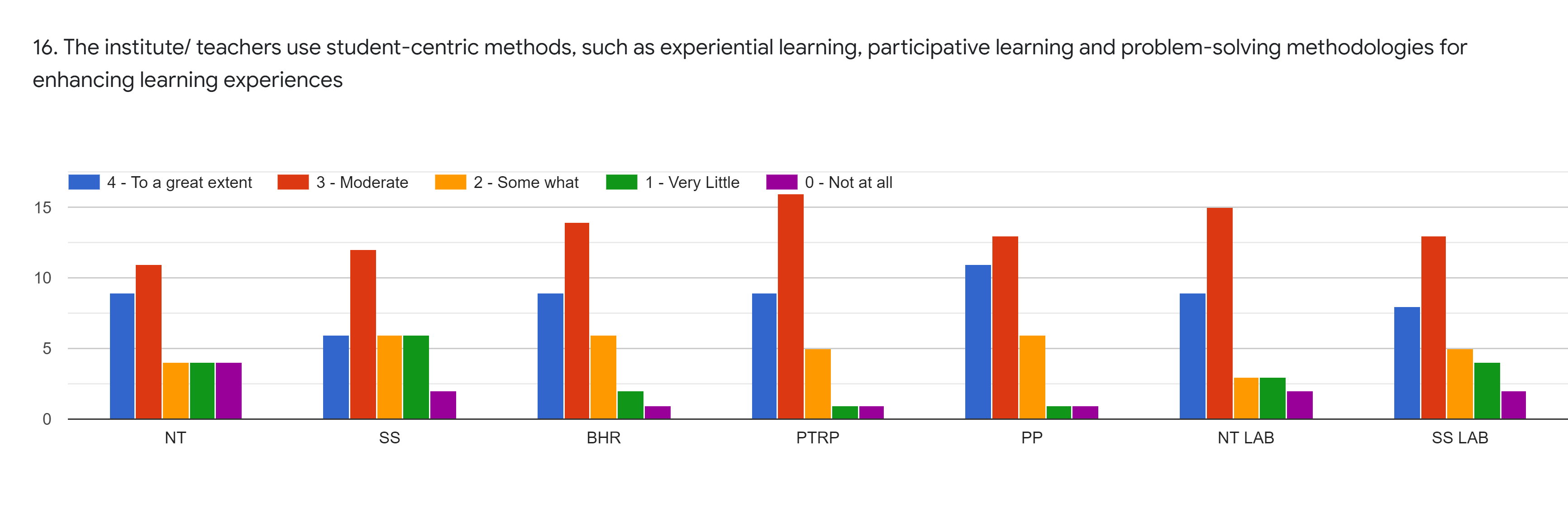 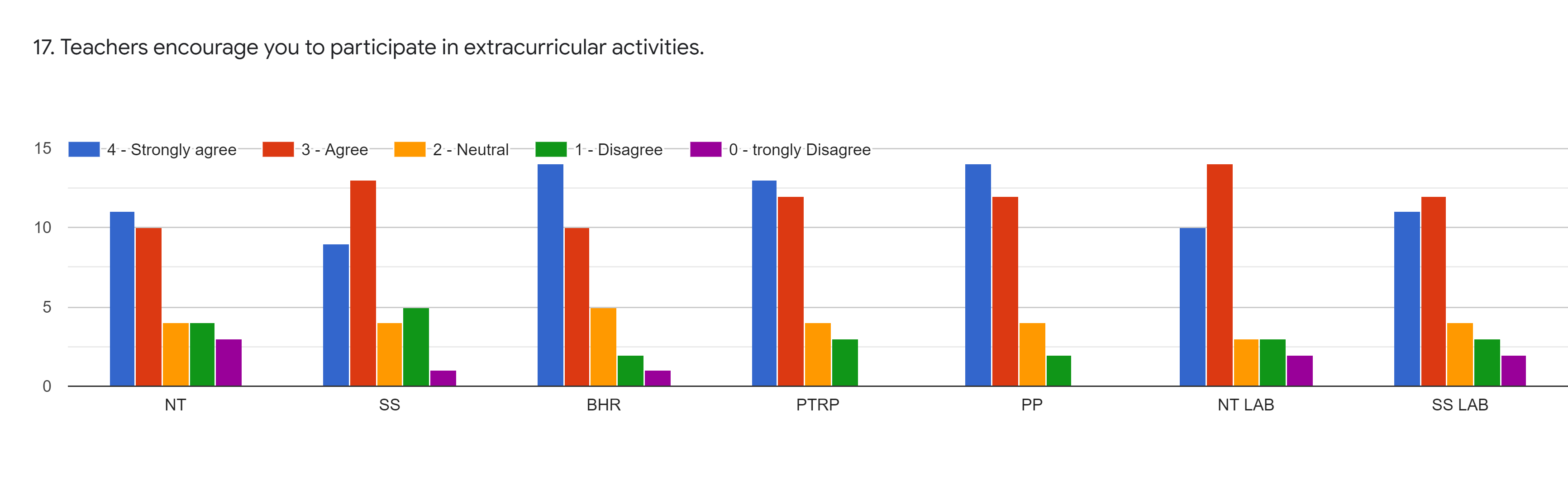 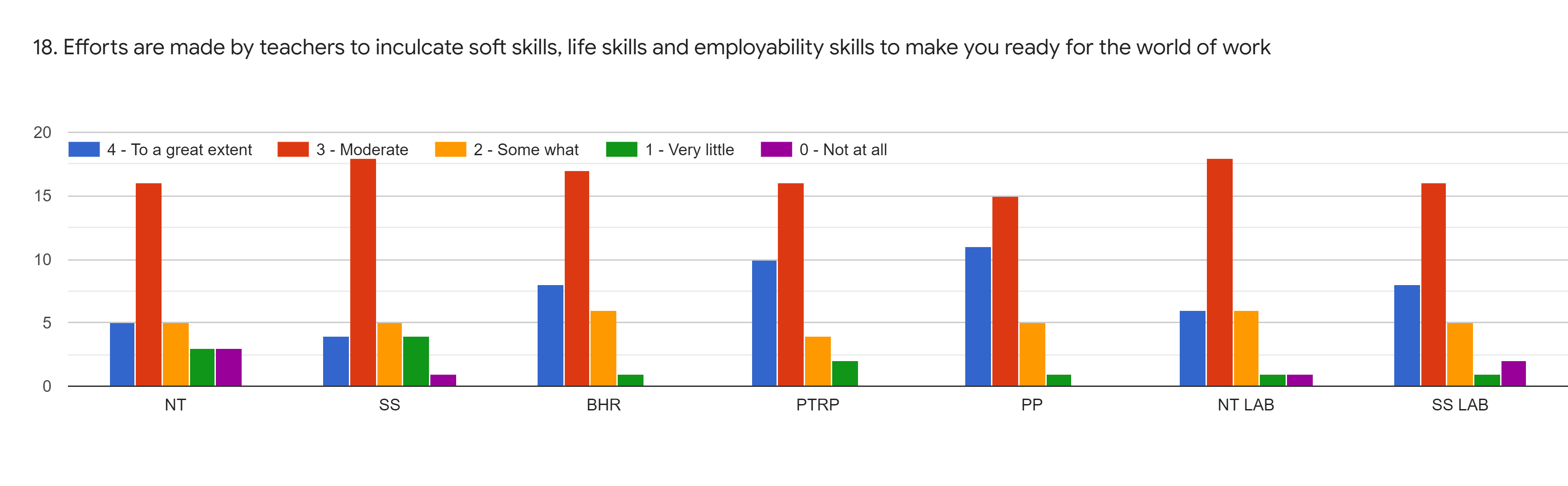 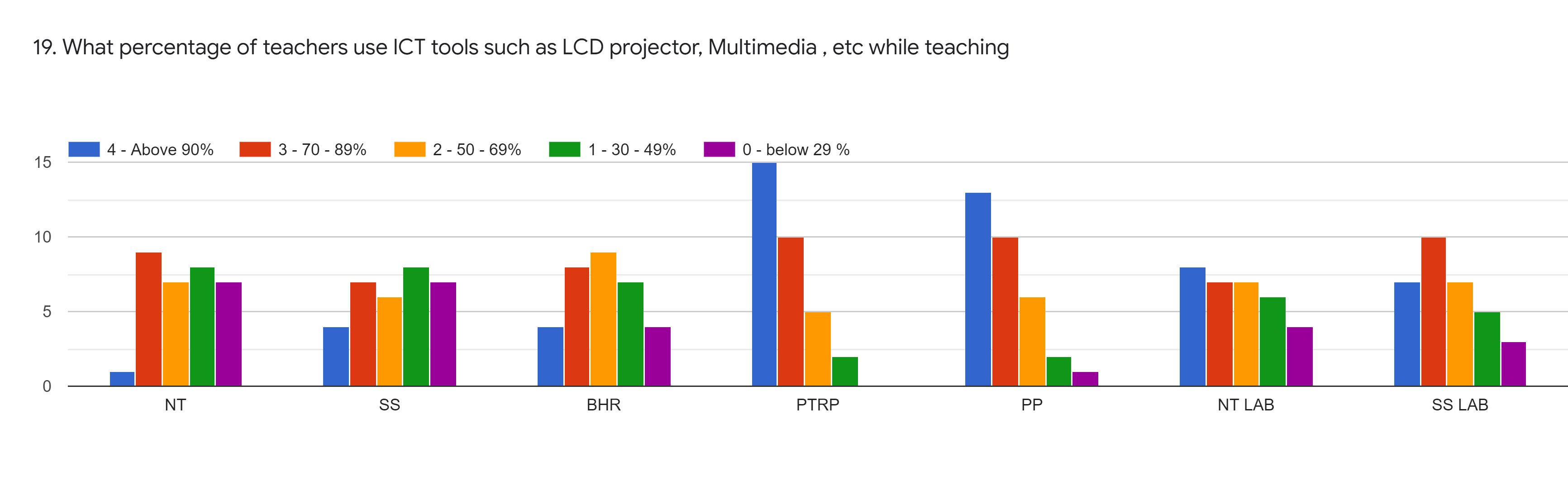 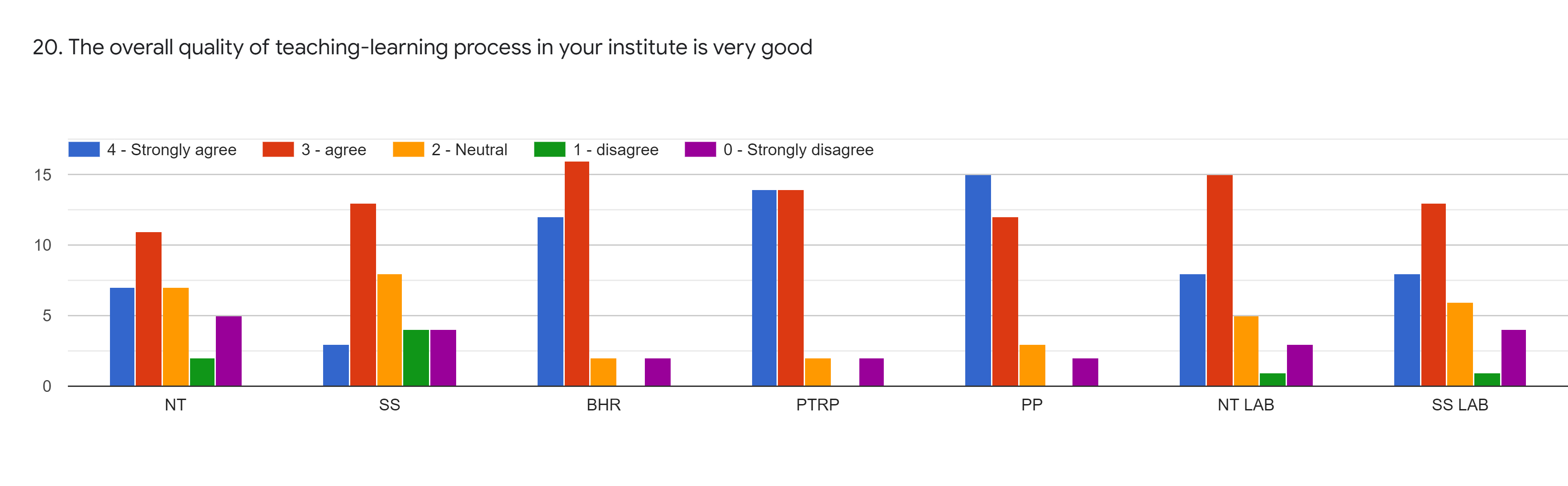 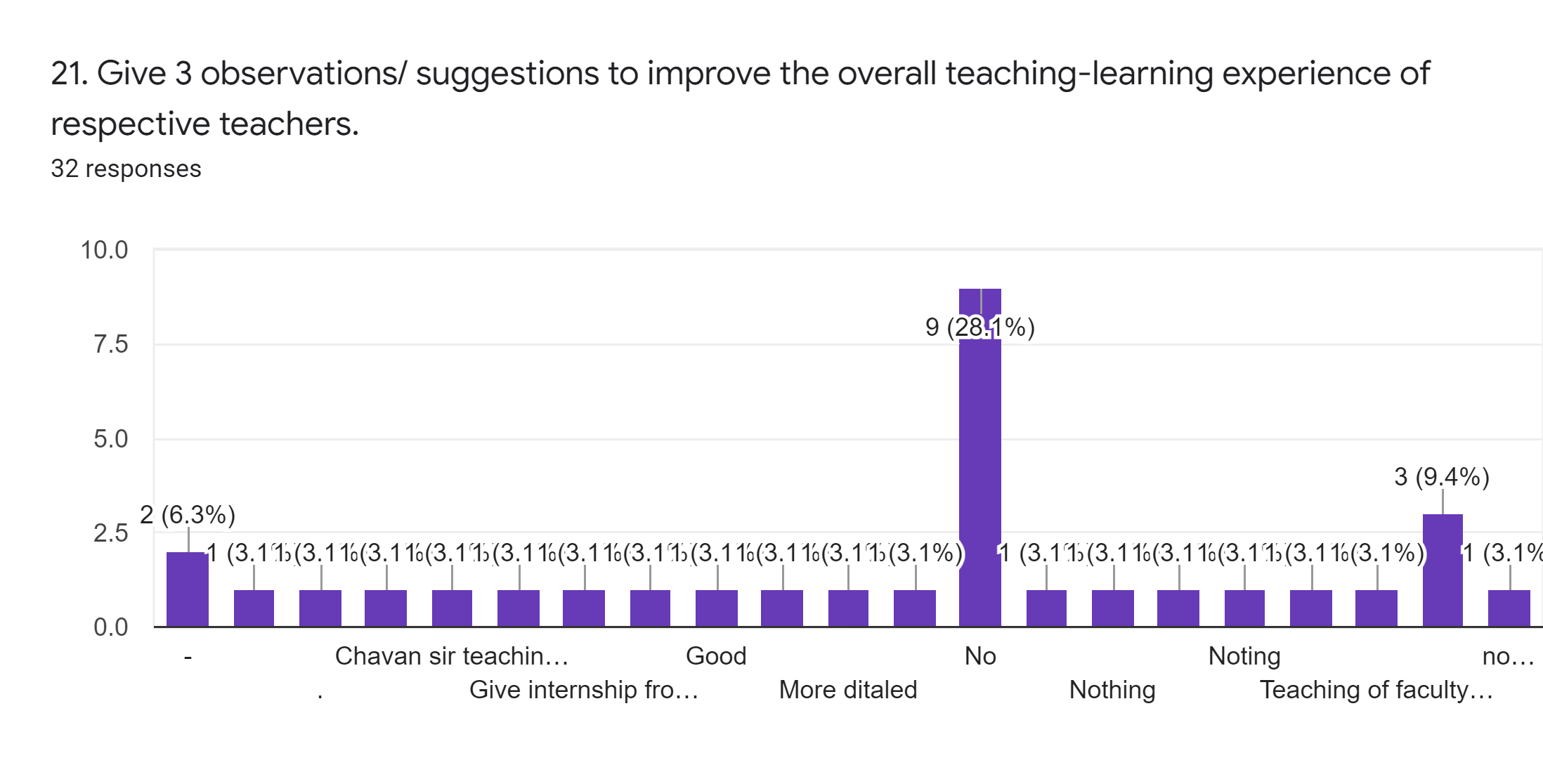 21. Give 3 observations/ suggestions to improve the overall teaching-learning experience of respective teachers
1. Provide study material i.e. ppt, videos, notes etc. for better understanding.
2. All teachers should keep good communication & interaction with students to understand their problems and weakness.
3. Please try to conduct numerical subject lectures in simple way and give more examples for practice.
OVERALL ANALYSIS
HOD
Principal
AMC Coordinator